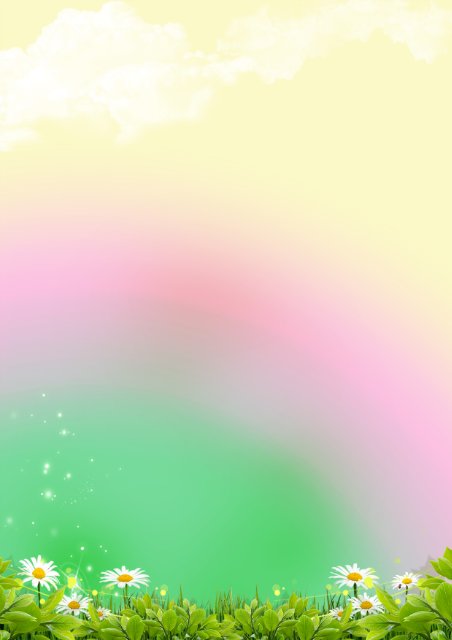 Мастерская логопеда
 «Причины речевых нарушений у детей»
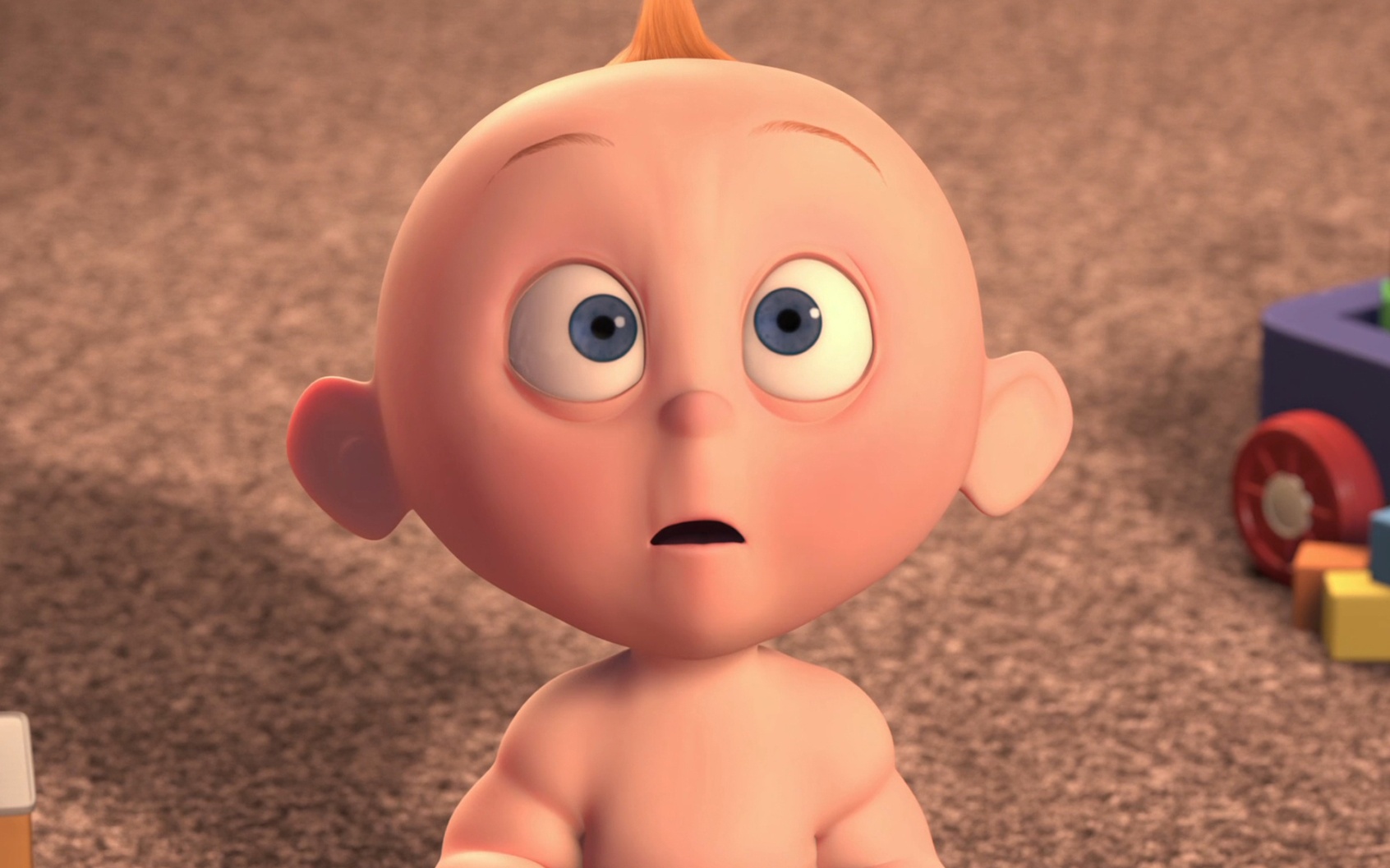 Подготовила
учитель-логопед
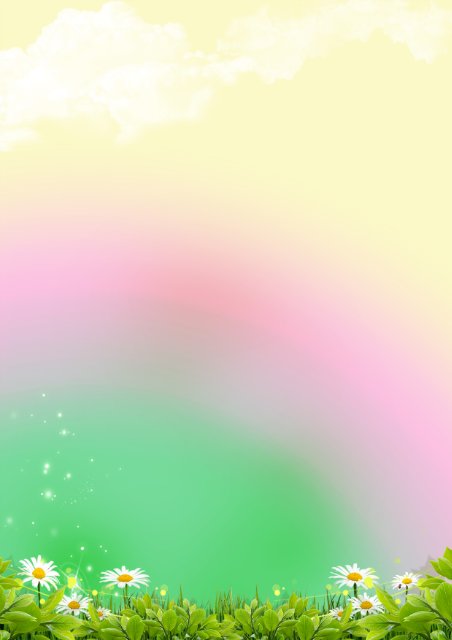 Речь — это способ общения, без которого затруднена интеграция в общество
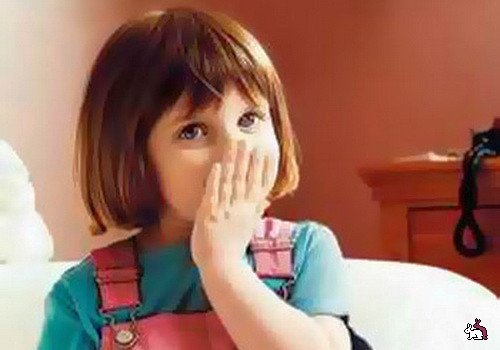 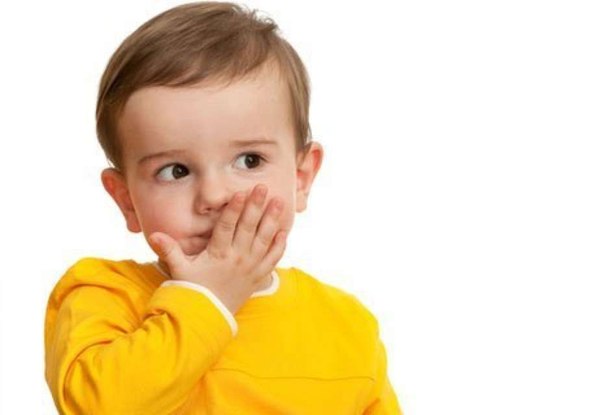 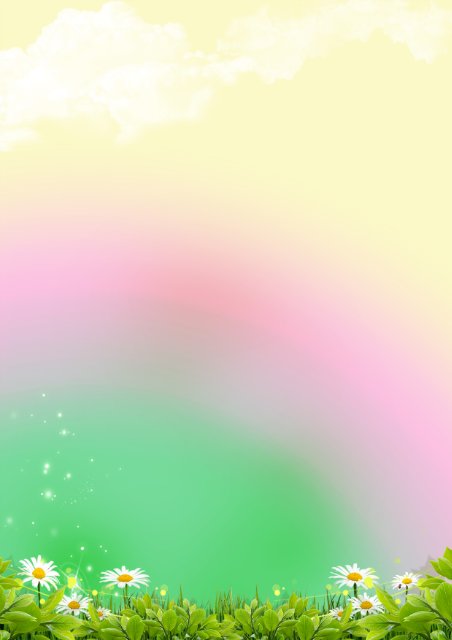 Актуальность проблемы речевого развития
Проблема речевого развития детей дошкольного возраста на сегодняшний день очень актуальна, т.к. процент дошкольников с различными речевыми нарушениями остается стабильно высоким. 
 
Овладение родным языком является одним из важных приобретений ребенка в дошкольном детстве. 

Речь – это инструмент развития высших отделов психики.
 
С развитием речи связано формирование как личности в целом, так и во всех основных психических процессов

Главной задачей развития связной речи ребёнка в дошкольном возрасте является совершенствование монологической речи.
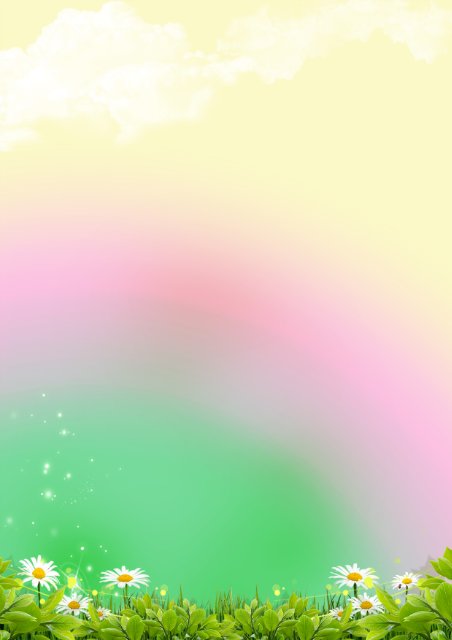 Причины нарушений речи
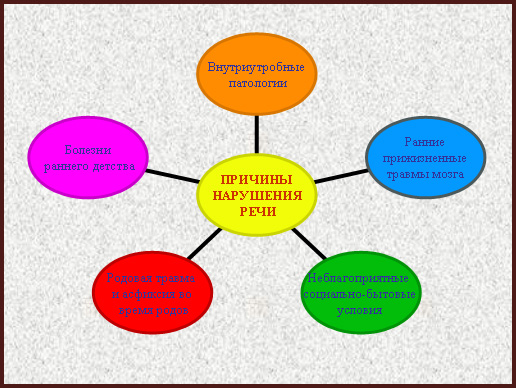 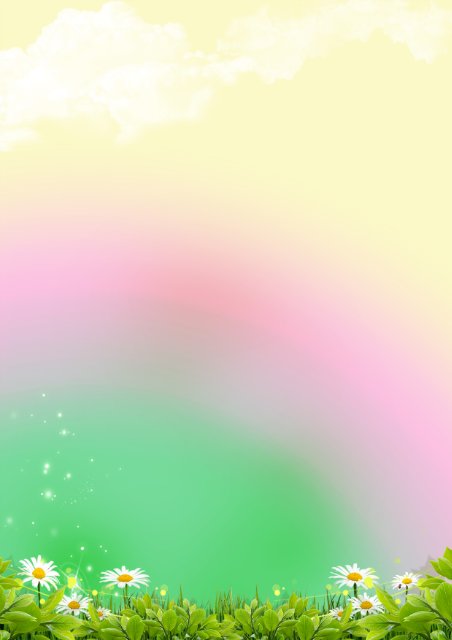 Причины речевых нарушений
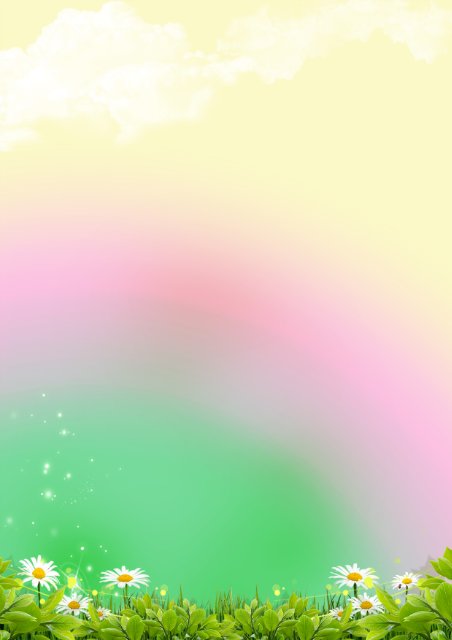 Причины речевых нарушений
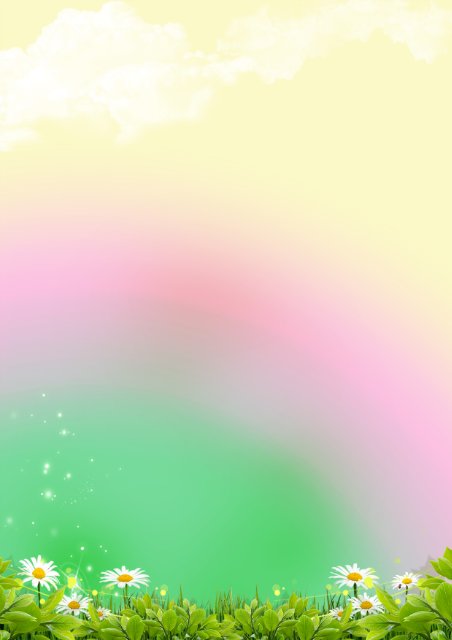 Причины речевых нарушений
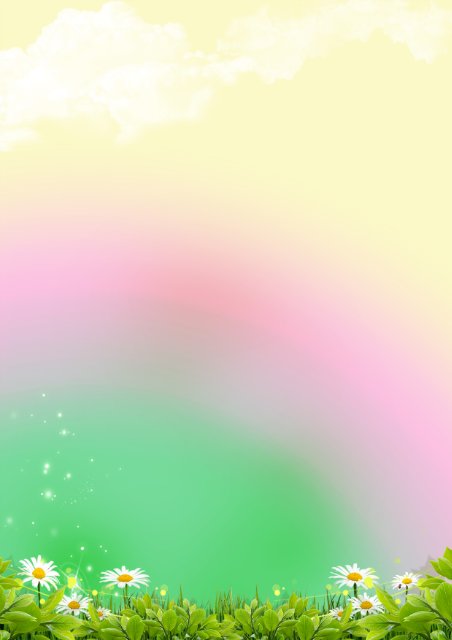 Причины речевых нарушений
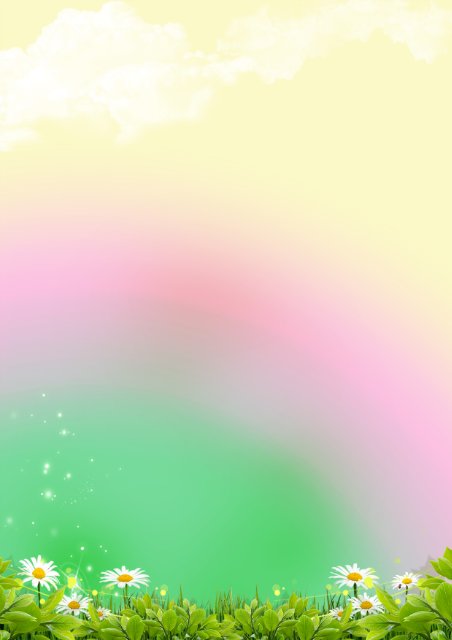 Нормы по развитию речи
2 года – запас слов до 200 – 300, ребенок начинает пользоваться прилагательными, местоимениями, предлогами; появляются предложения из трех слов.3 года – запас слов до 1000; употребляют грамматические формы: изменяют существительные по падежам, числам, глагол – по родам и временам, числам и лицам; еще могут быть трудности с произношением свистящих, шипящих, сонорных звуков.4 года – развернутые предложения, используют все части речи. Группируют предметы по классам: одежда, посуда, животные и т.д. Запас слов до 2000. Могут сохраняться недостатки в произношении длинных и малознакомых слов, нечеткость произношения некоторых звуков.5 лет – умеют составлять рассказ по картинке, правильно отвечают на вопросы по сюжету рассказа. Запас слов около 2500. Почти все недостатки произношения исчезают.6 лет – используют сложные и распространенные предложения, отсутствуют недостатки произношения звуков и слов. Составляют рассказ из 40 – 50 предложений, с развитием сюжета.
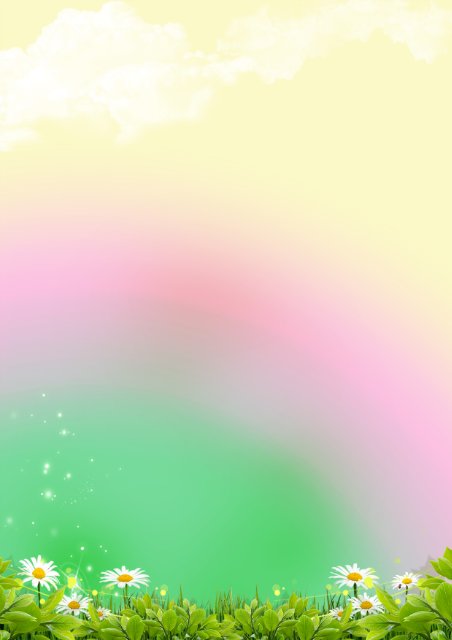 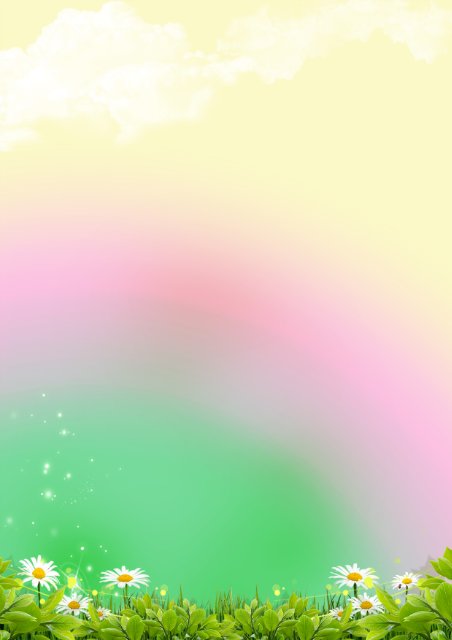 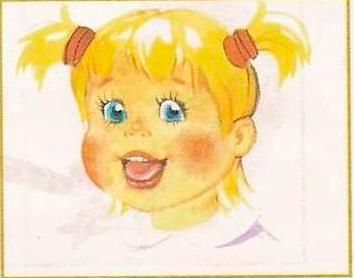 Алалия – системное недоразвитие речи вследствие органического поражения речевых зон коры головного мозга во внутреутробном или раннем периоде развития ребенка
Нарушены все звеня речевой систем: 
•Звукопроизношение 
•Фонематические процессы 
•Словарный запас 
•Грамматический строй 
•Связная речь
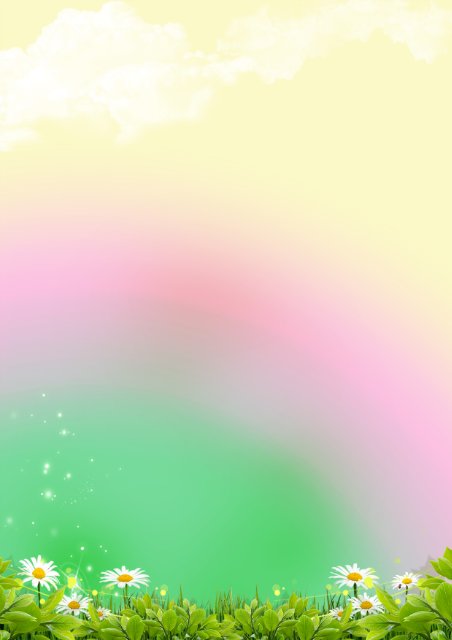 Дизартрия – нарушение произношения, обусловленное недостаточностью иннервации речевого аппарата
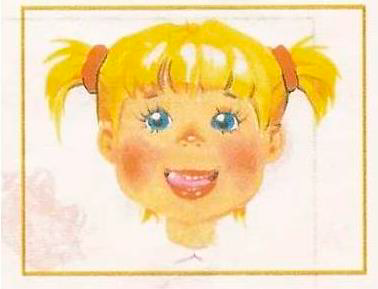 Основные проявления: 
расстройство артикуляции звуков; 
нарушение голосообразования; 
изменение интонации, темпа, ритма речи; 
нарушение речевого дыхания.
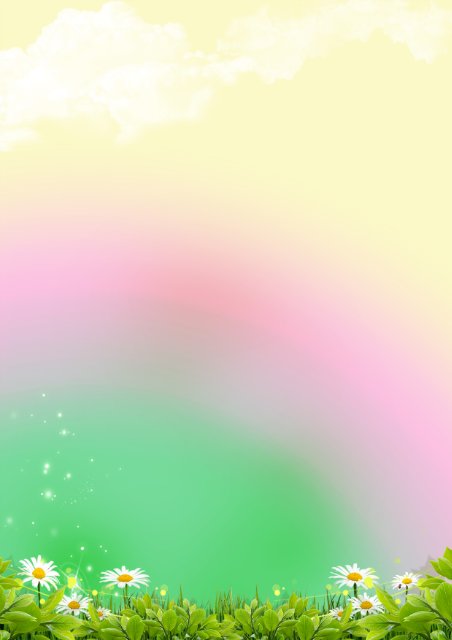 Дислалия – нарушение произношения при нормальном слухе и сохранной иннервации речевого аппарата
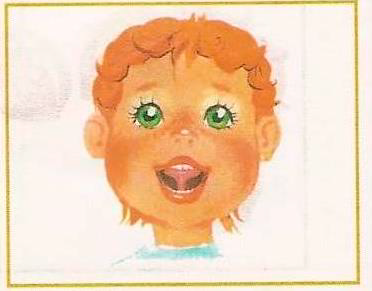 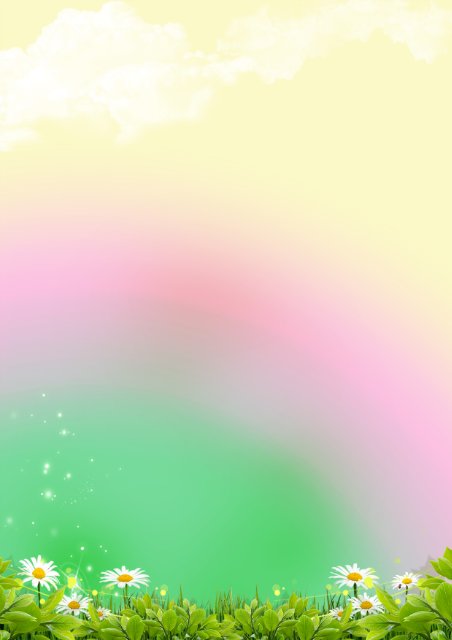 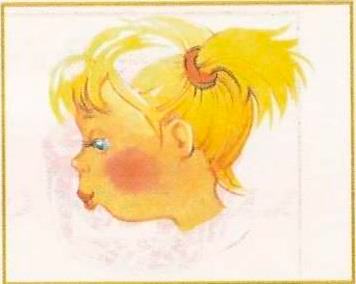 Заикание – нарушение темпо-ритмической организации речи, обусловленное судорожными состояниями мышц речевого аппарата
Симптомы
Психические 
•Фобии речи 
•Навязчивые мысли о заикании 
•Характерологические нарушения личности
Физические 
•Судороги 
•Нарушение просодии речи 
•Сопутствующие движения
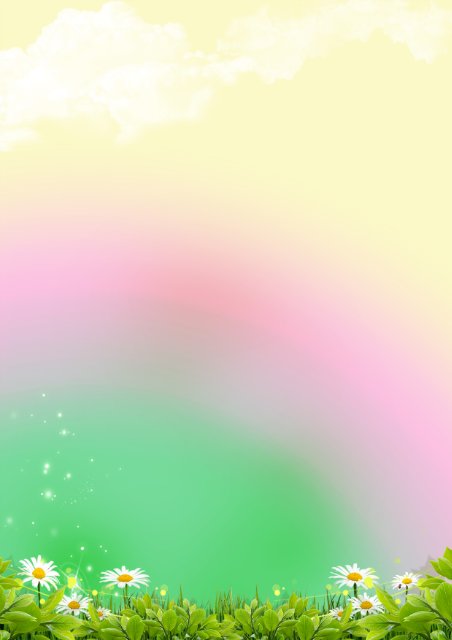 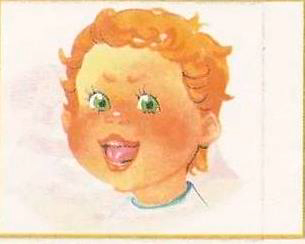 Ринолалия – нарушение тембра голоса и звукопроизношения, обусловленное анатомо- физиологическими дефектами речевого аппарата
Симптоматика: 

•нарушение артикуляции; 
•ярко выраженный носовой оттенок голоса; 
•голос звучит тихо и глухо; 
•речь напряженная.
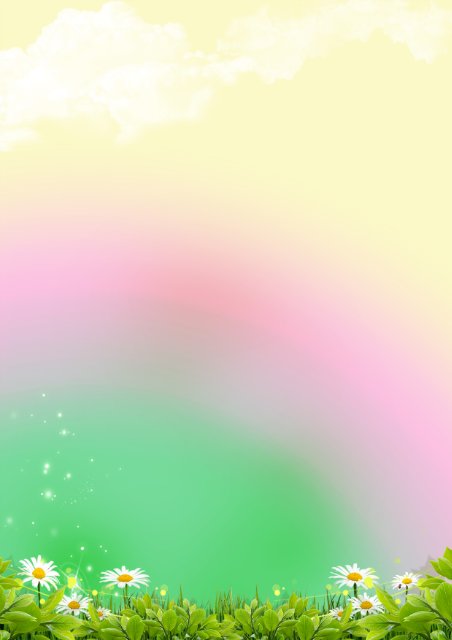 Профилактика речевых расстройств
•Забота о состоянии здоровья будущих родителей
 
•Создание условий для нормального протекания беременности и родов 

•Забота о физическом и нервно-психическом здоровье ребенка и о сохранности его речевых органов 

•Забота о правильном речевом развитии ребенка, создание необходимых для этого социально-бытовых условий
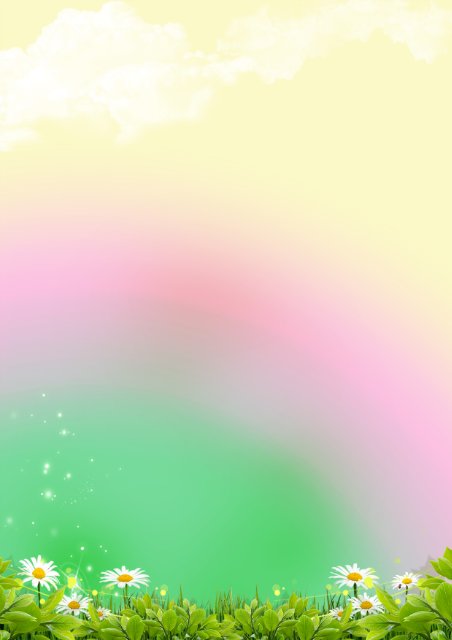 Взаимодействие педагогов в коррекционной работе с детьми c нарушениями речевого развития
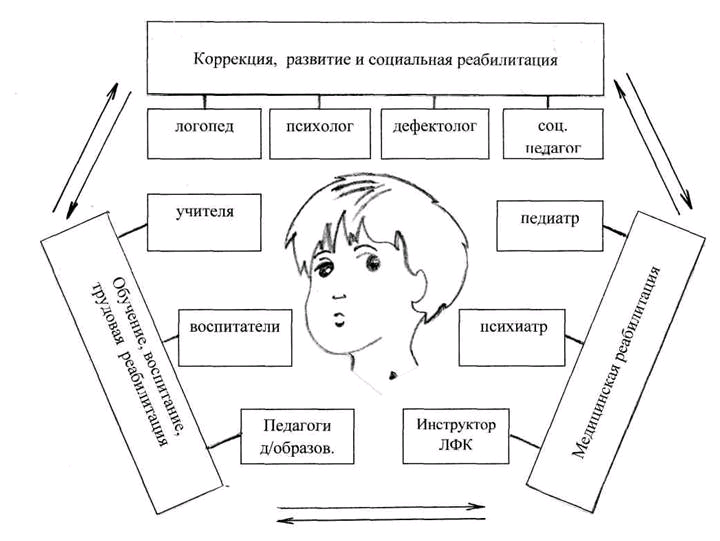 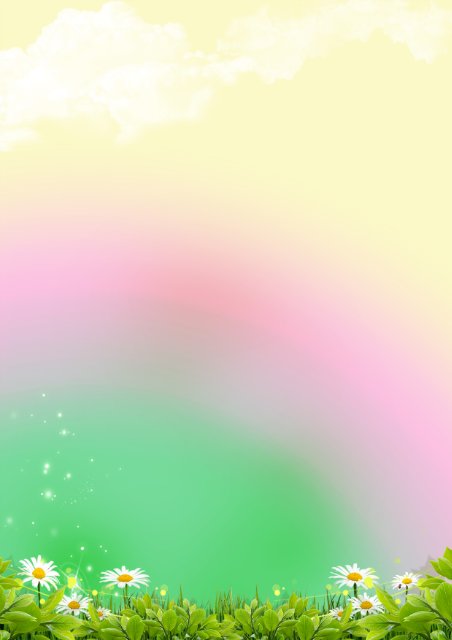 Задачи воспитателя и логопеда по коррекции речи детей
1.   Выявить причину речевого недоразвития, скоррегировать процессы, вызывающие речевой дефект.
2.   Корректировать речевой дефект параллельно с работой, стимулирующей развитие ребенка во всех функциональных областях:
а).   совершенствование моторных функций (общей моторики, мелкой моторики, артикуляционной моторики);
б).  развитие слухового, зрительного и тактильно восприятия; 
в).  развитие графических навыков.
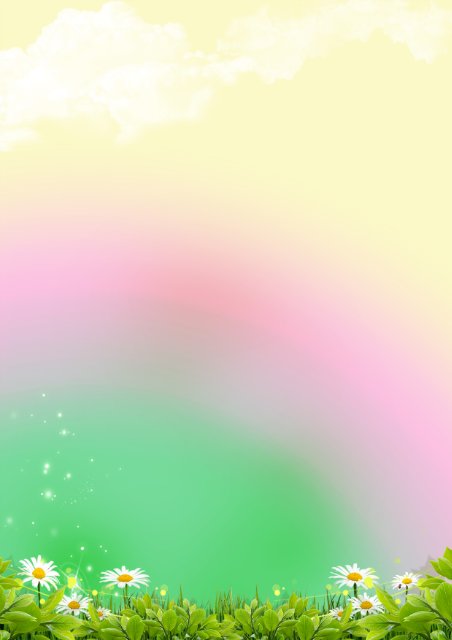 Планирование работы
воспитателя совместно 
с логопедом
Занятия по 
развитию речи
Контроль воспитателя 
за речью детей в 
свободное время
Вечерние логопедические
занятия воспитателя
Интеграционная 
взаимосвязь
 в работе логопеда
 и
воспитателя
Присутствие воспитателя
на фронтальных занятиях
логопеда
Максимальное обогащение
речевой практики детей
в процессе режимных 
моментов
Коррекционная работа 
воспитателя над речью
детей в процессе занятий
Осуществление 
воспитателем связи
логопеда с родителями
Методические
 консультации и МО 
логопеда
для воспитателя
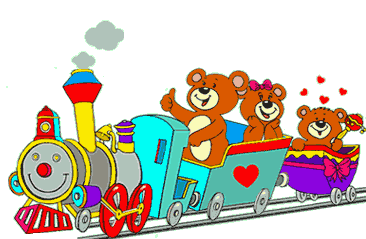 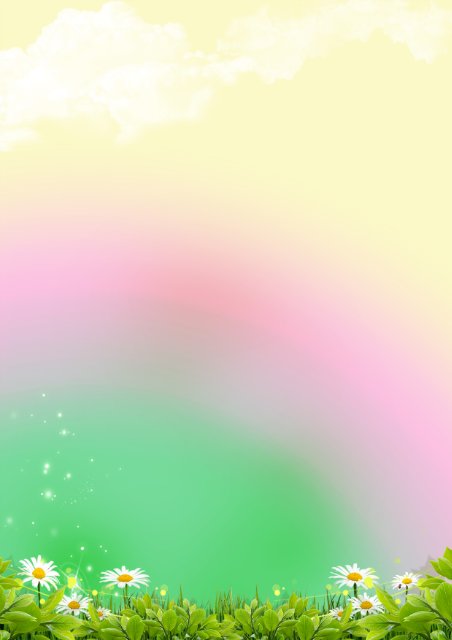 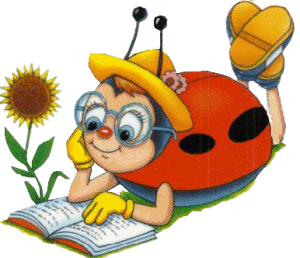 Эффективность коррекционного воздействия на ребенка с недостатками речи определяет успешность совместной деятельности воспитателя и  логопеда. Но, ни одна педагогическая система не может быть в полной мере эффективной, если в ней не задействована семья!
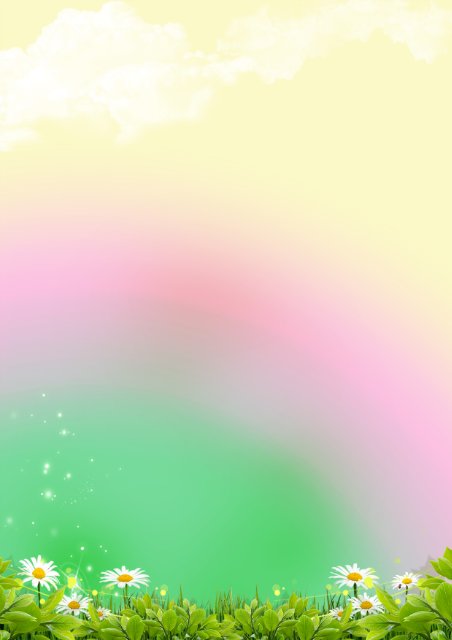 Методы работы с родителями
- индивидуальные беседы;
 индивидуально-практические занятия;
 родительские собрания;
 консультации;
 мастер – классы;
- совместное изготовление игр и пособий.
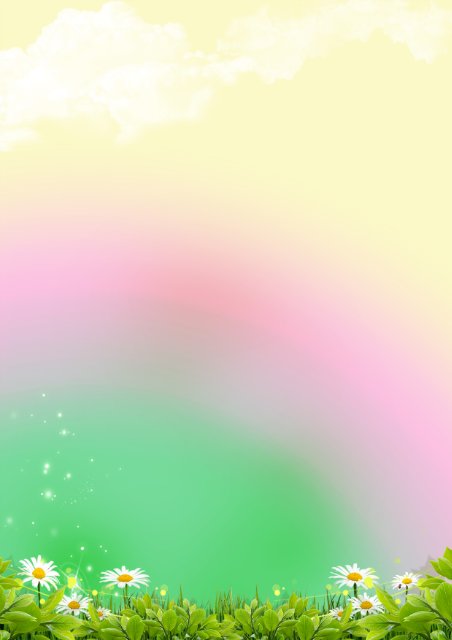 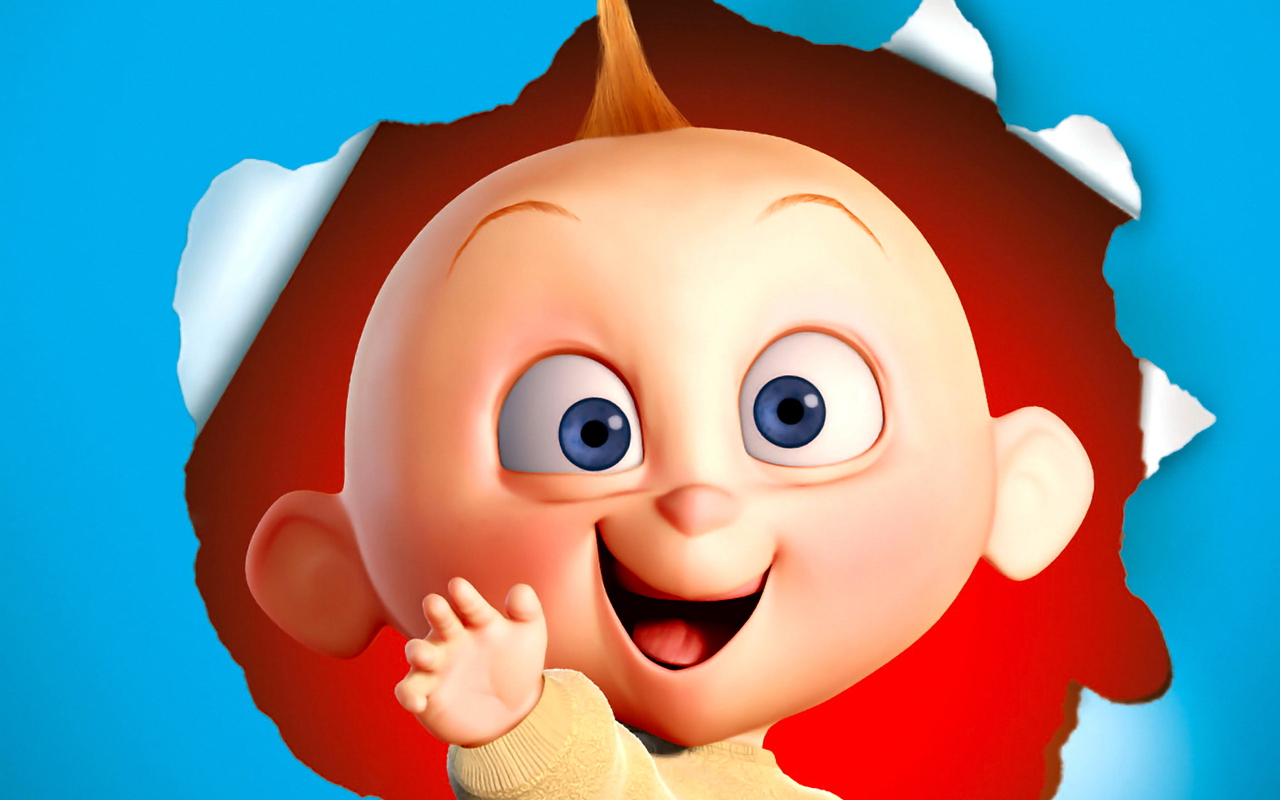 СПАСИБО ЗА ВНИМАНИЕ!